خوش آمدید
یو ا ی ا یس مہیلا مہا ودیالیہ شولا پوراسو سیٹ پروفیسر :  ڈاکٹر فرزانہ شیخ  موضوع:  مرثیہ عارف
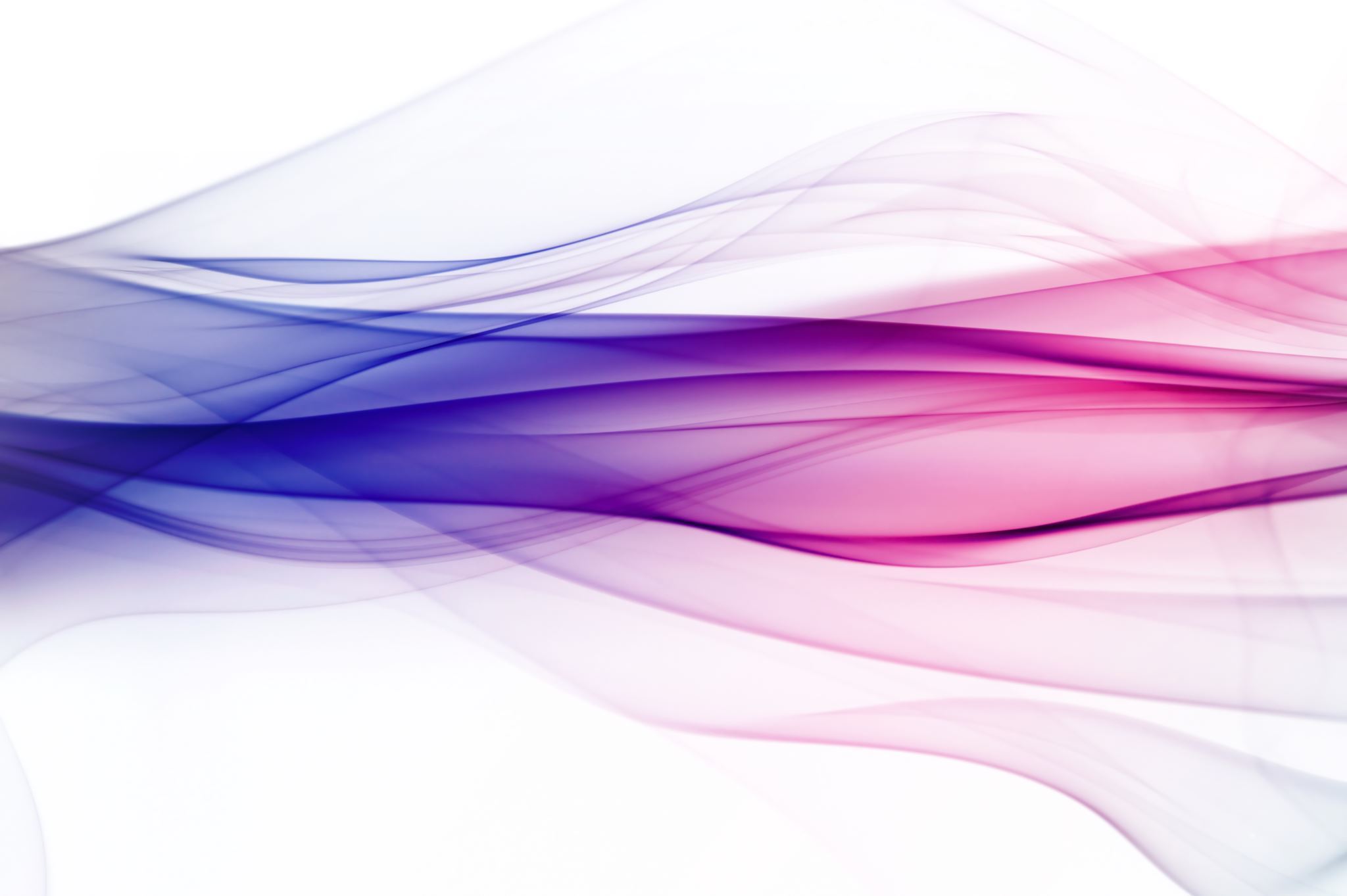 مرزا غالب کی حیات و خدمات  کا اجمالی   جائزہ
شاعری 
خطوط نگاری
مرثیہ عارف
اصناف شاعری کا  تعارف  ∆
صنف  مرثیہ  ∆
صنف مثنوی   ∆
غزل   ∆ 
نظم وغیرہ   ∆
مرثیہ  کے اقسام
شخصی مرثیہ  ∆
کربلائی مرثیہ    ∆
اقداری مرثیہ   ∆
مرثیہ عارف
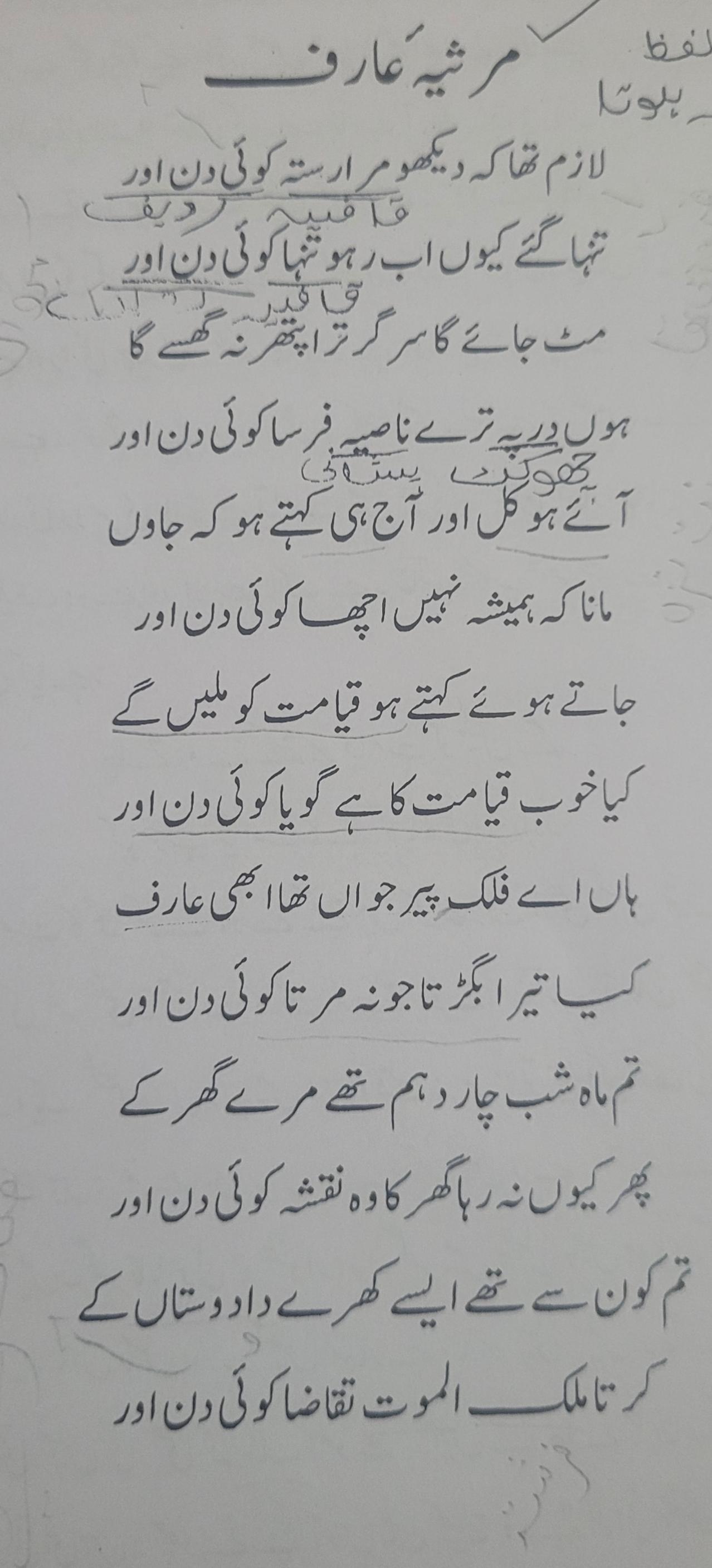 شکریہ